Energy: Every Day, Everywhere
Lesson 1: 
Launching an Investigation of Energy
What do we know and wonder about energy?
Lesson 1: Focus Question
How do we know if something has energy?
Car Launcher System
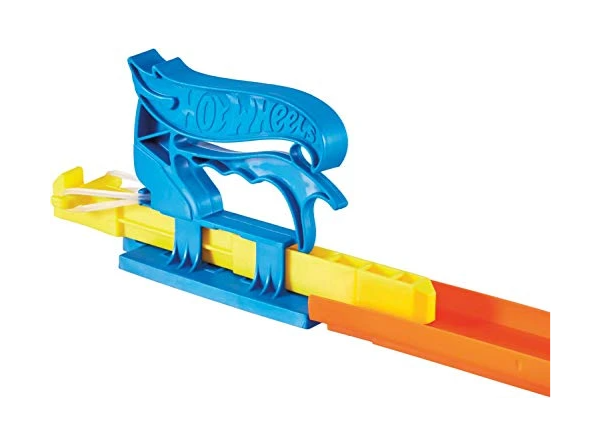 Identify the parts of the car launcher system.
Communicating is Scientific ways
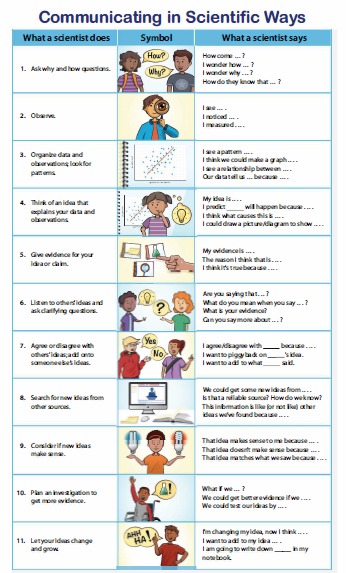 Car Launcher System
Do any of the parts of the car launcher system have energy?
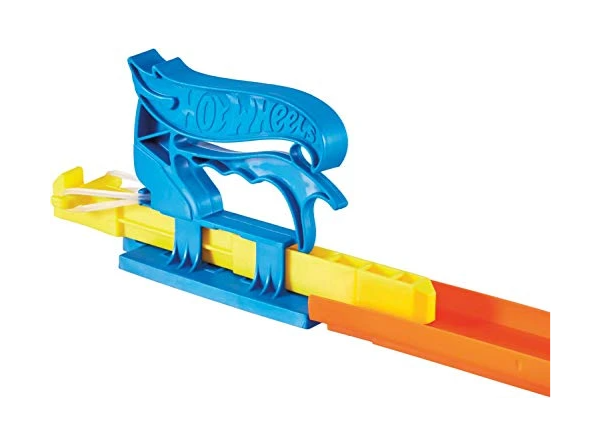 Explore the Car Launcher System
Launch the car one time.
Add observations to the “Notice” column.
Add a question to the “Wonder” column.
Something to investigate
Question about energy
Continue this process 3-4 times, adding noticings and wonderings.
Class Notice and Wonder Chart
Lesson 1: Focus Question
How do we know if something has energy?
Generate Questions
Write your questions on sticky notes.
Write one question per sticky note.
Write in complete sentences.
Write big and bold so your questions are easy to read.
Driving Question Board (DQB)
?
?
?
?
?
?
?
?
?
?
?
?
?
?
?
Unit Central Question
How does the energy of an object or system change?
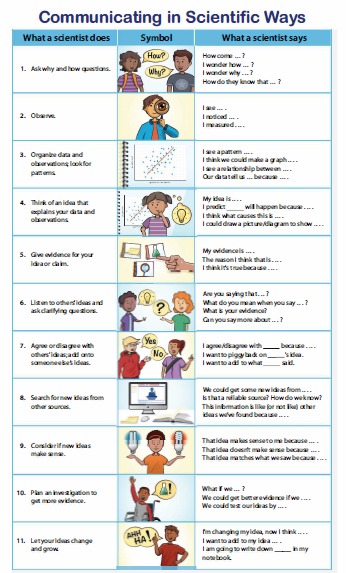 How did using the CSW sentence stems help you think like a scientist?
Next Steps
Next class, we will investigate ...